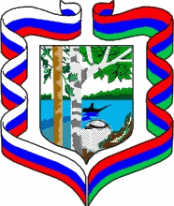 Стратегия социально-экономического развития Пряжинского национального муниципального района 
до 2030 года
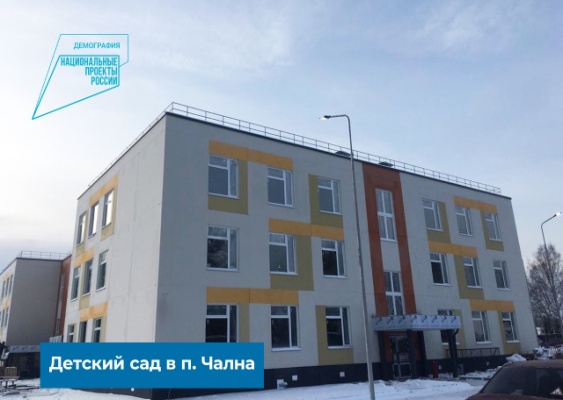 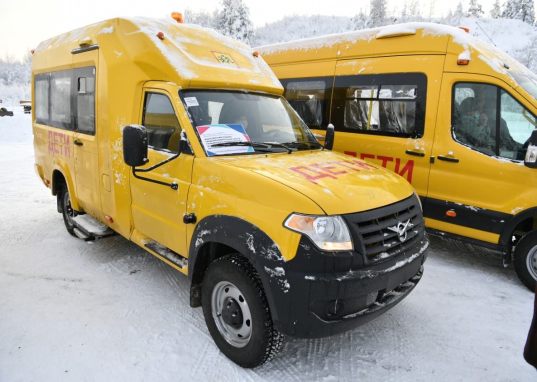 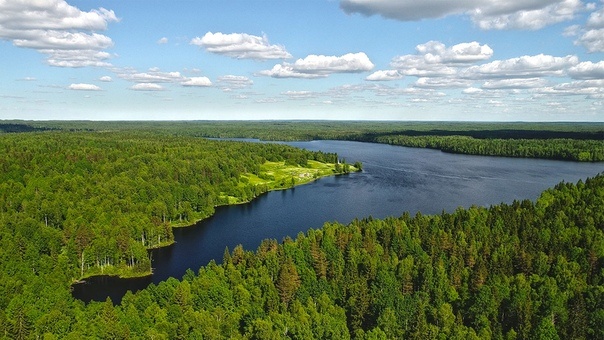 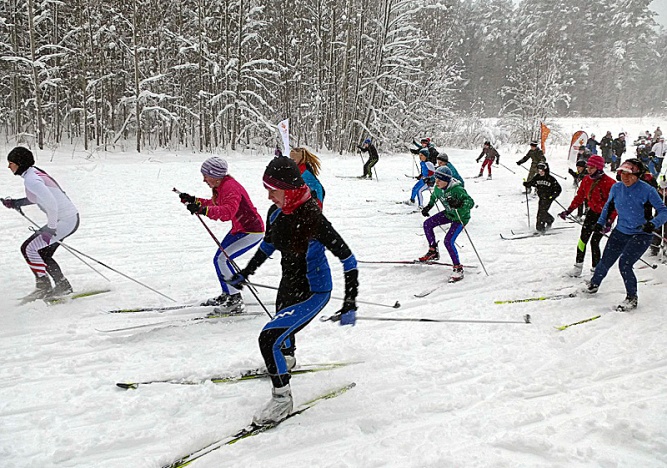 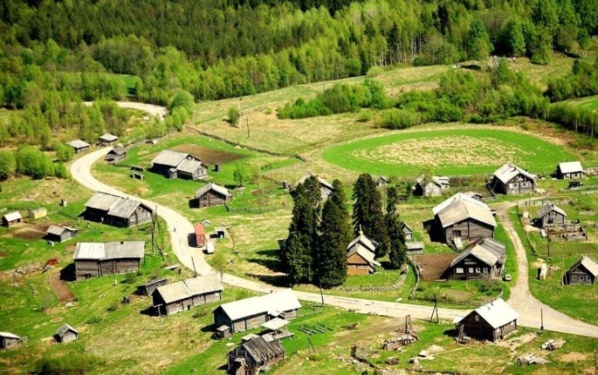 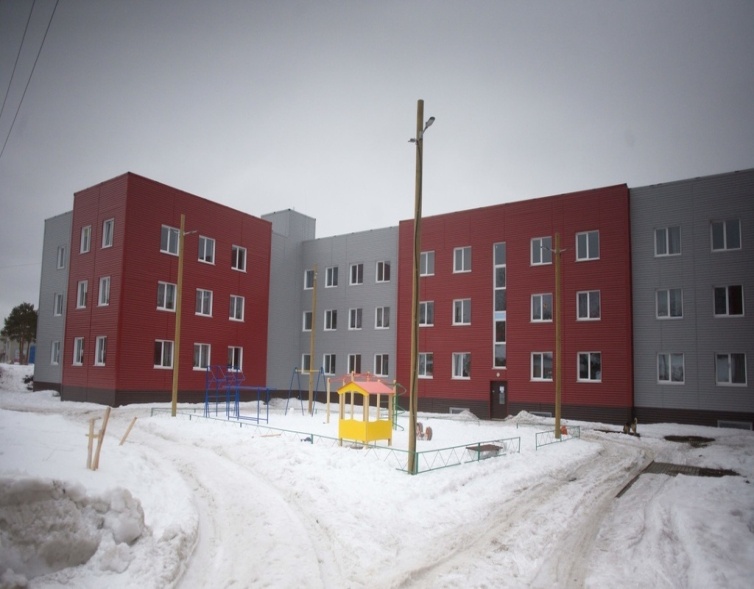 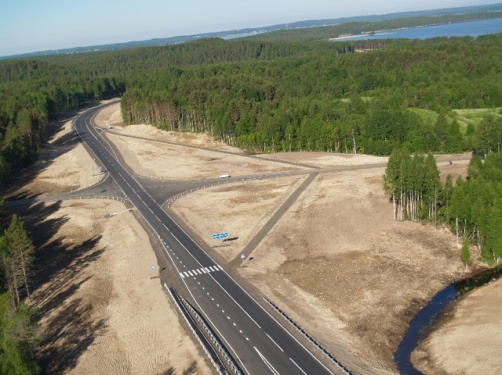 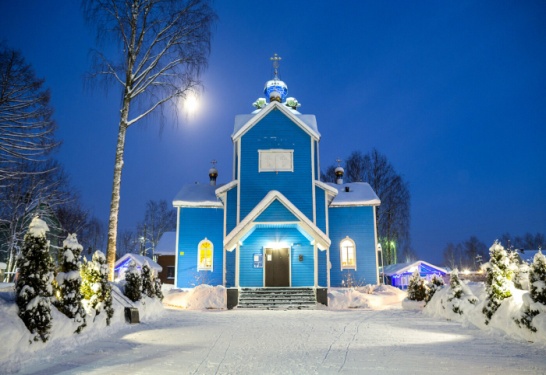 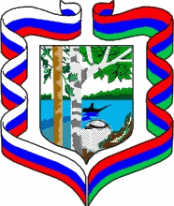 Нормативная база  стратегического планирования
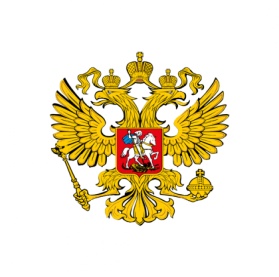 Федеральный закон от 28 июня 2014 года № 172-ФЗ
«О стратегическом планировании в Российской Федерации»
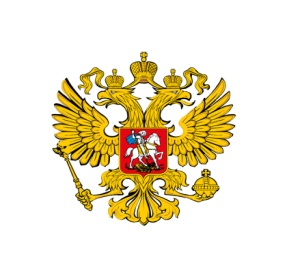 Указ Президента Российской Федерации от 7 мая 2018 года № 204 
«О национальных целях и стратегических задачах развития 
Российской Федерации до 2024 года»
Распоряжение Правительства Республики Карелия 
от 29 декабря 2018 года № 899р-П
«Об утверждении Стратегии социально-экономического развития 
Республики Карелия»
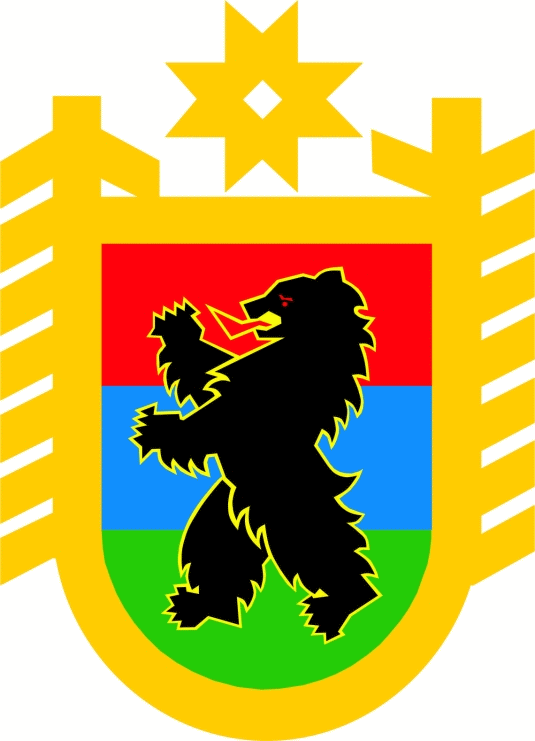 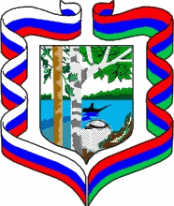 Документы стратегического планирования  
Пряжинского национального муниципального района
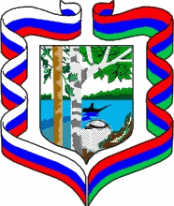 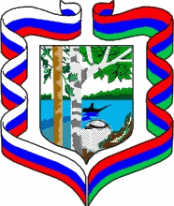 Цель социально-экономического развития района
Главной целью Стратегии является трансформация Пряжинского национального муниципального района в территорию высокого уровня и качества жизни, обладающую эффективной экономикой, развитой социальной сферой и чистой экологической средой – пространство для всестороннего развития и самореализации каждого жителя района
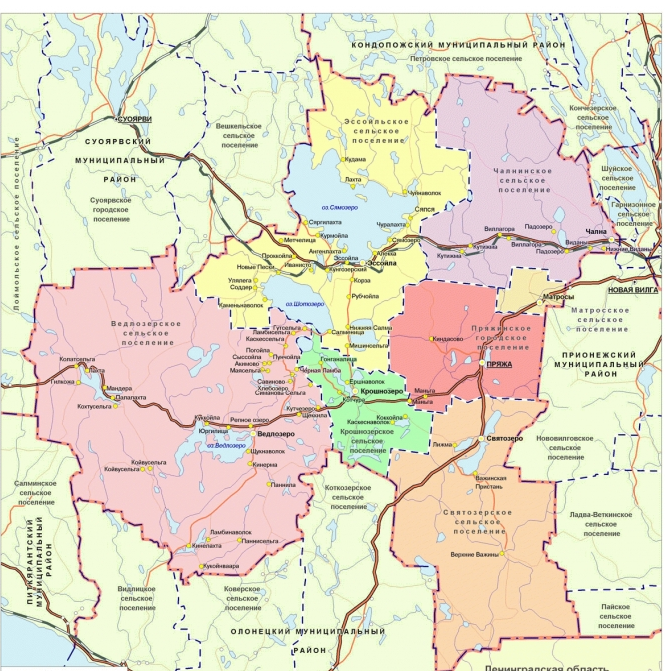 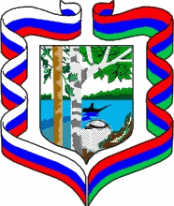 SWOT – анализ Пряжинского национального муниципального района
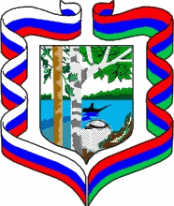 Приоритетные направления и стратегические инициативы
Район для социального благополучия
Эффективность каждой подсистемы, входящей в систему муниципального управления
Район комфортный для проживания
Стабильный экономический рост, район для инвестиций
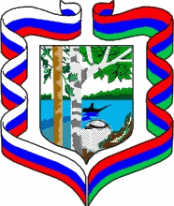 Задачи социально-экономического развития Пряжинского 
национального муниципального района до 2030 года
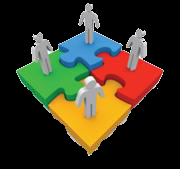 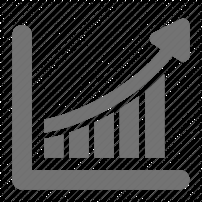 Улучшение качества жизни населения Пряжинского национального муниципального района
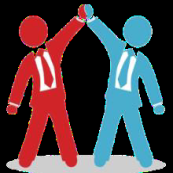 Обеспечение экономического
роста и повышение конкурентоспособности экономики Пряжинского района
Повышение эффективности муниципального управления
Создание новых высокопроизводительных рабочих мест;
Совершенствование транспортной, инженерной, жилищно-коммунальной инфраструктуры;
Развитие социальной инфраструктуры и улучшение благоустроенной среды проживания;
Повышение безопасности граждан путем обеспечения своевременного и эффективного реагирования на угрозы личной и общественной безопасности и их последствия
Развитие малого и среднего предпринимательства;
Повышение инвестиционной активности и привлечение новых инвесторов;
Развитие туристического комплекса Пряжинского района;
Поддержка инновационной активности и развитие новых перспективных секторов экономики
Увеличение доходной базы, сохранение сбалансированности бюджета и повышение эффективности расходования бюджетных средств;
Снижение административных барьеров и повышение качества муниципальных услуг;
Обеспечение эффективного взаимодействия с органами местного самоуправления , развитие межмуниципального развития;
Повышение эффективности управления и распоряжения муниципальным имуществом, земельными участками
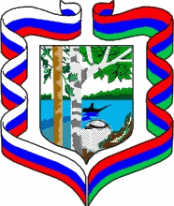 Достигнутые результаты
 социально-экономического развития Пряжинского района.
Демография
14139 человек
Численность населения на 
1 января 2020 года
Динамика численности населения Пряжинского 
Района за 2015-2020 годы, тыс.человек
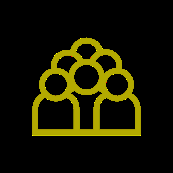 2.21человека на 1 кв.км.
Плотность населения 
на 1 января 2020 года
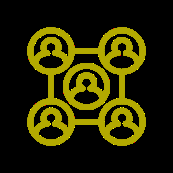 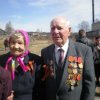 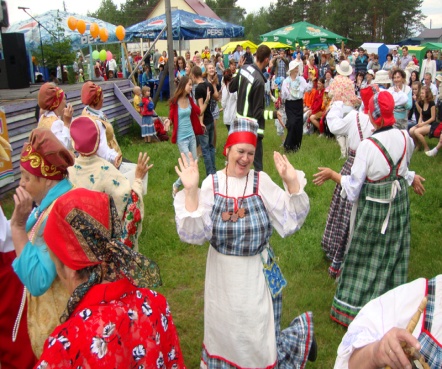 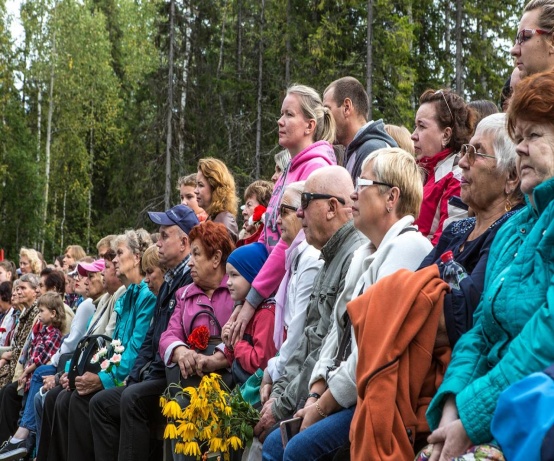 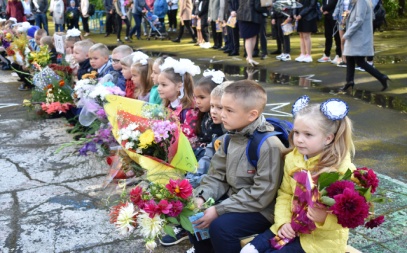 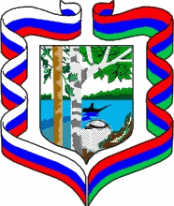 Достигнутые результаты
 социально-экономического развития Пряжинского района.
Трудовые ресурсы, рынок труда
Структура зарегистрированной безработицы, человек
Структура постоянно проживающего населения
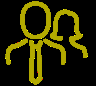 27 % трудится  в секторе МСП
% органы государственной власти
18 %
36 %
2,94%
16 %
32 %
1,86%
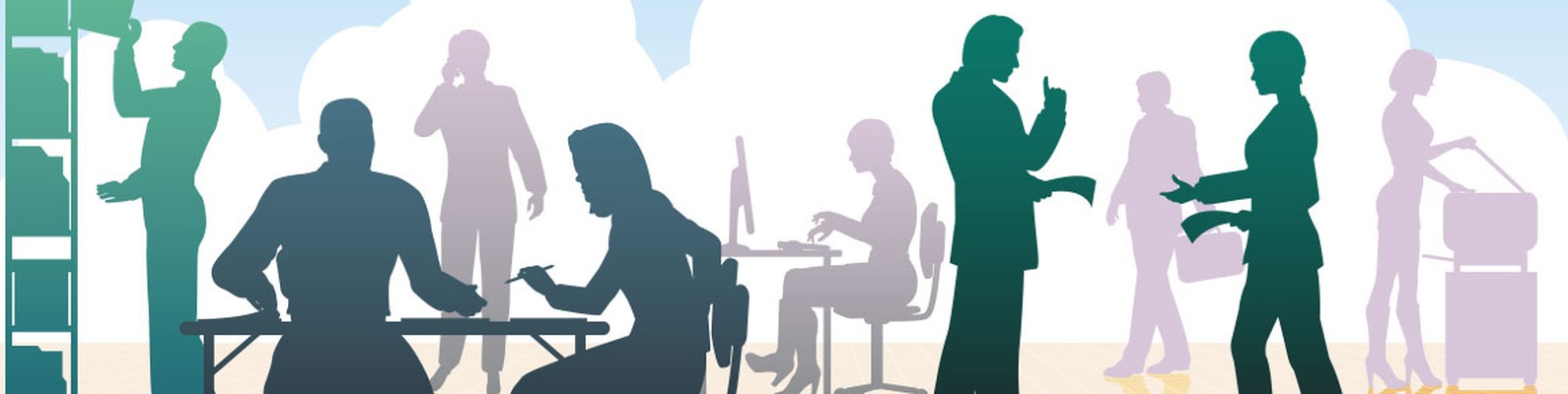 Доля с высшим образованием
Среднее и общее образование
Уровень регистрируемой безработицы
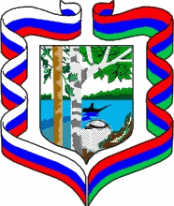 Достигнутые результаты
 социально-экономического развития Пряжинского района. Социальная сфера.
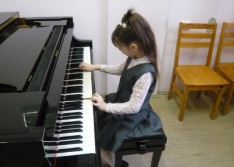 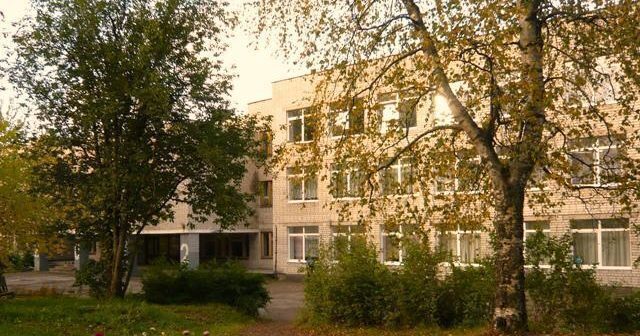 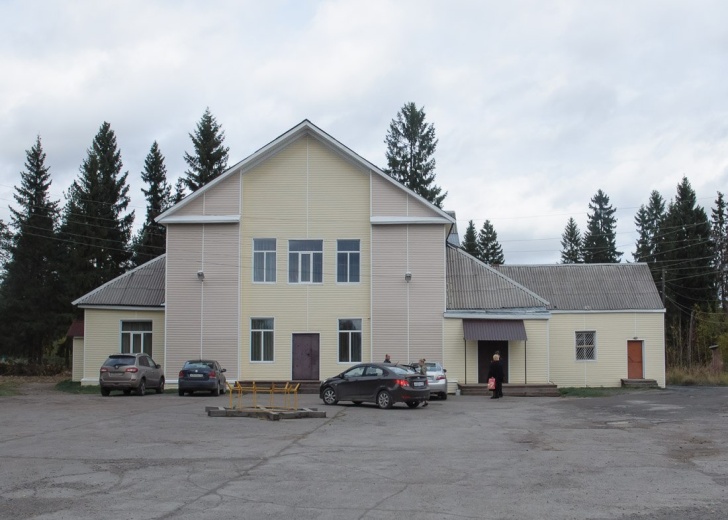 Муниципальная образовательная сеть включает:
3 учреждения дошкольного образования;
6 общеобразовательных учреждений;
3 учреждения дополнительного образования
Сеть учреждений культуры включает:
10 муниципальных учреждений культуры
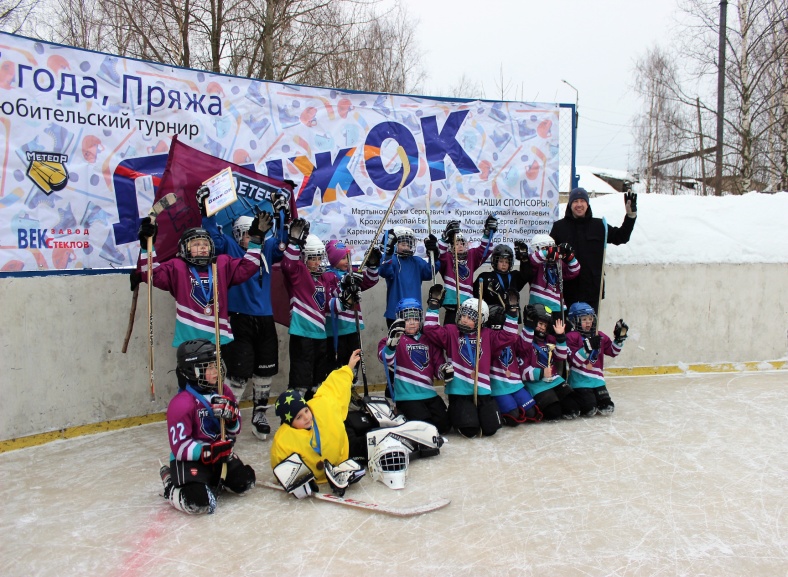 Учреждения в сфере реализации молодежной политики:
МБУ ДО «Центр творчества и психолого-социального сопровождения детей и молодёжи Пряжинского национального муниципального района»
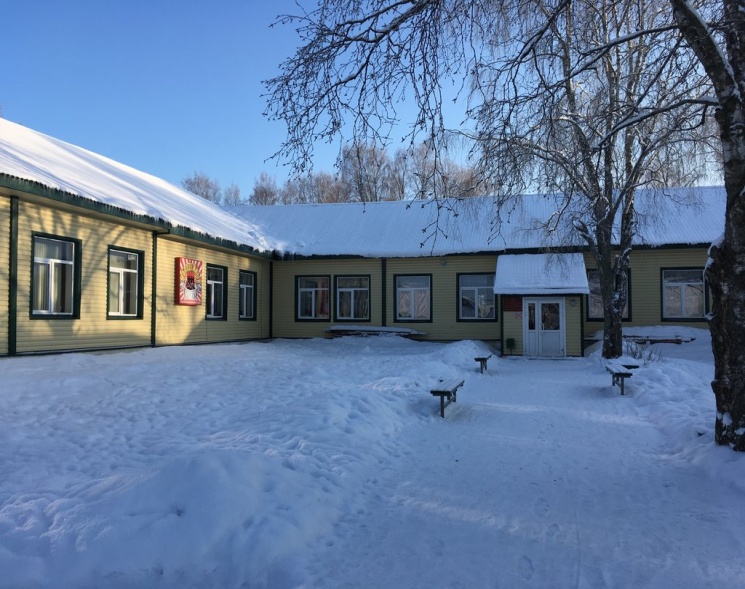 Учреждения в сфере физической культуры:
Детская юношеская спортивная школа
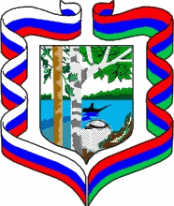 Достигнутые результаты
 социально-экономического развития Пряжинского района.
Экономическое положение
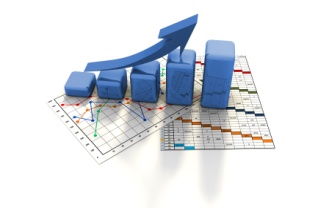 Зарегистрировано
хозяйствующих субъектов,
субъектов МСП
420
Доля среднесписочной численности
работников МСП в общем числе
занятого населения
150
ЮЛ
270 
ИП
Распределение по видам деятельности
Количество вновь созданных
субъектов МСП
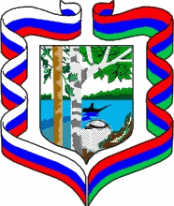 Достигнутые результаты
 социально-экономического развития Пряжинского района.
Экономическое положение
Основные показатели инвестиционной деятельности. Инвестиции в основной	 капитал по видам экономической деятельности
Среднесписочная численность работников
Среднемесячная заработная зарплата, тыс.рублей
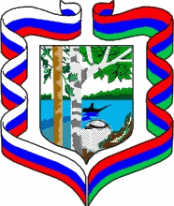 Достигнутые результаты
 социально-экономического развития Пряжинского района.
Бюджет
Бюджетная политика Пряжинского района в области расходов направлена в первую очередь на безусловное исполнение социальных обязательств
Динамика доходов и расходов бюджета
за 2017-2020 годы, тыс. рублей
Структура доходной части бюджета  за 2020 год
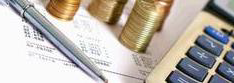 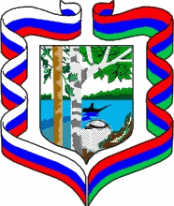 Создание и улучшение комфортной окружающей среды
Основные мероприятия
Ожидаемые результаты
Направление
Благоустройство общественных и придомовых территорий
Рост доли благоустроенных территорий
Улучшение состояния окружающей среды
Переселение из ветхого и жилого фонда
Снижение степени износа жилого фонда
Реконструкция сетей водоснабжения
Повышение надежности сетей водоснабжения
Повышение качества окружающей среды
Капитальный и текущий ремонт автомобильных дорог
Удовлетворенность населения состоянием автомобильных дорог
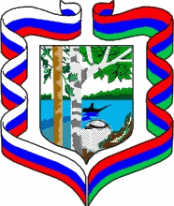 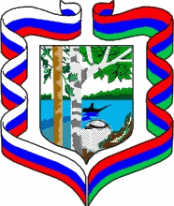 Обеспечение благоприятной 
социально-инфраструктурной среды
Направление
Основные мероприятия
Ожидаемые результаты
повышение доступности и качества образования
Охват детей программами дополнительного образования,
совершенствование и применение эффективных технологий
повышение степени удовлетворенности качеством образования
обеспечение услугами организаций культуры
развитие спектра оказываемых услуг в сфере услуг, событийность мероприятий
увеличение доли населения, вовлеченного в культурную жизнь района
развитие физкультуры и массового спорта
улучшение материальной базы учреждений спорта
увеличение доли населения, занимающегося спортом
молодежная 
политика
проведение общерайонных мероприятий для молодежи
повышение уровня активности молодежи
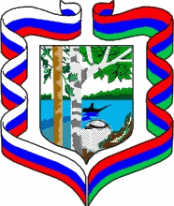 Обеспечение устойчивого экономического развития 
Пряжинского национального муниципального района
Основные мероприятия
Направление
Ожидаемые результаты
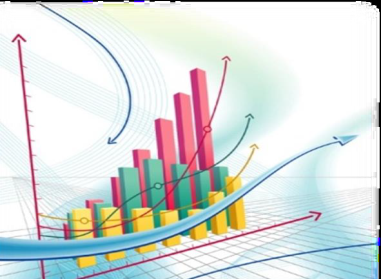 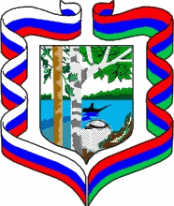 Этнокультурный туризм, как одно из направлений развития туризма на территории Пряжинского национального муниципального района
Стать вовлеченным в действие карельского свадебного обряда можно, посетив село Святозеро. Народный певческий коллектив села и этнический театр восстановили старинный карельский свадебный обряд
Популярнейший ежегодный праздник юмора и смеха в деревне Киндасово, в котором ярко выражены народные обычаи – один из ярких примеров реализации концепции этнокультурного туризма
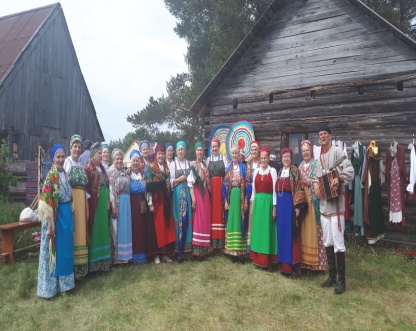 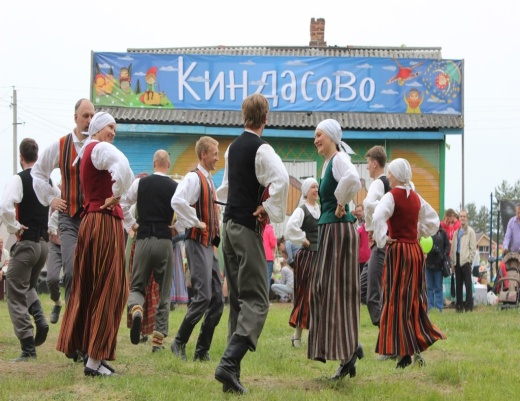 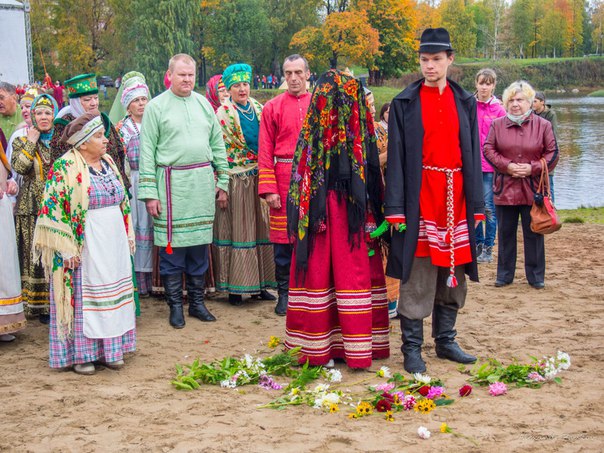 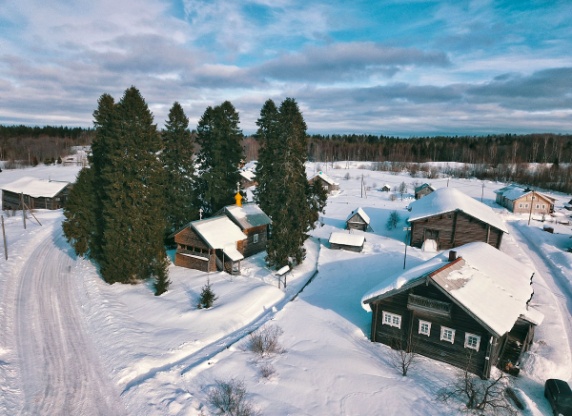 Кинерма
Уникальная карельская деревушка, не меняющая своего облика более 500 лет
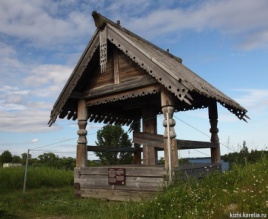 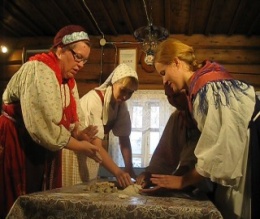 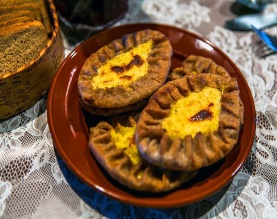 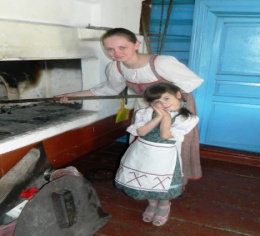 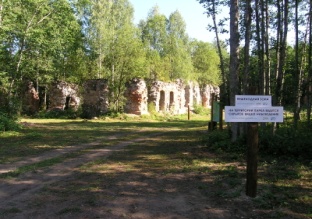 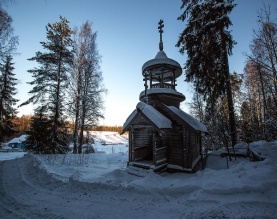 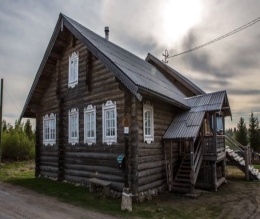 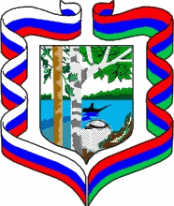 Совершенствование системы управления
Направление
Основные мероприятия
Ожидаемые результаты
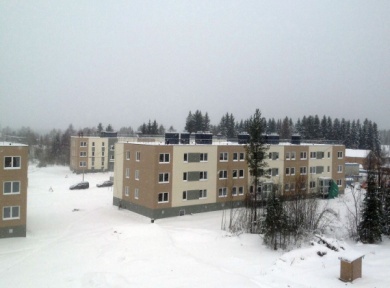 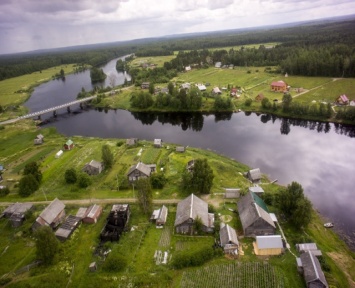 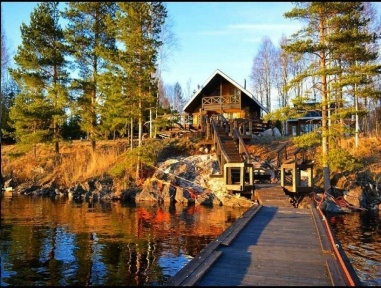 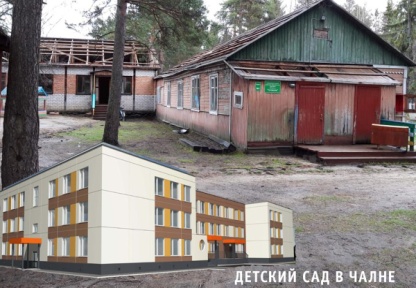 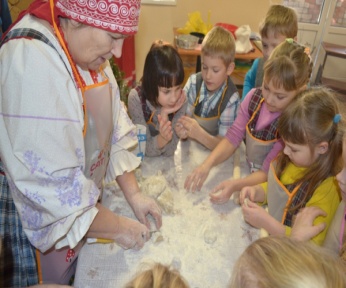 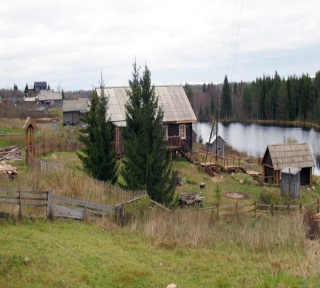 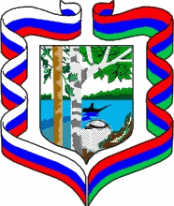 Ожидаемые результаты реализации стратегии
Среднегодовая численность населения
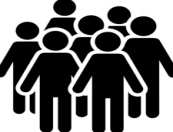 14330
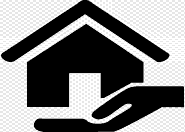 Доходы от сдачи в аренду 
и продажи муниципального 
имущество
100%
Среднесписочная численность работников СМСП
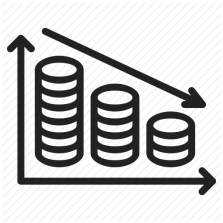 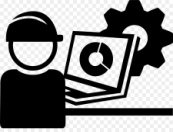 Сокращение объема муниципального долга в абсолютной величине
2360
до 55 млн.рублей
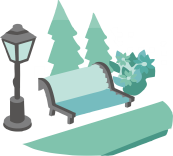 Количество благоустроенных территорий
60
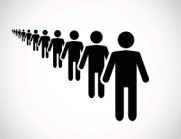 Численность зарегистрированных безработных
Снижение до 100 человек
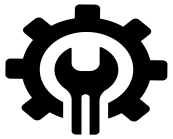 Количество СМСП
391
Объем привлеченных инвестиций в основной капитал
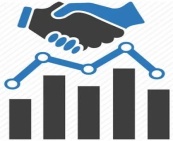 117 млн. рублей
Оборот розничной торговли
838 млн.рублей
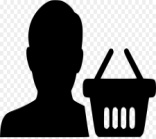 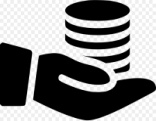 Среднемесячная заработная плата
62000 рублей
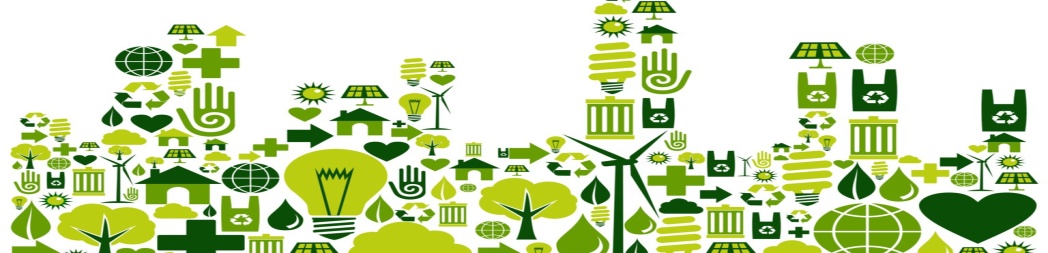 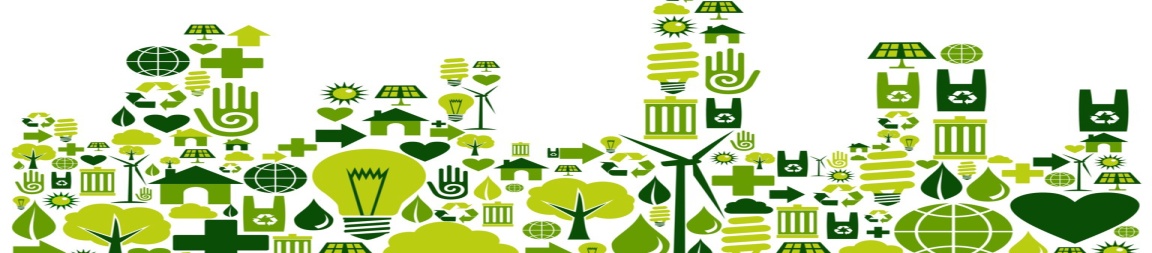 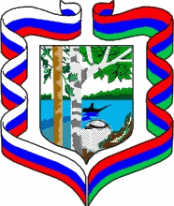 Механизм реализации стратегии
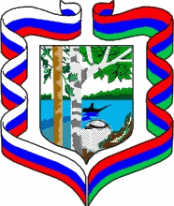 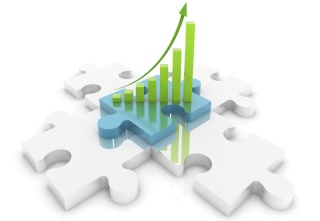 Муниципальные программы
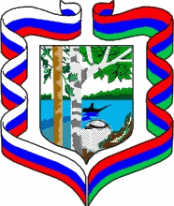 Проекты, рекомендуемые для включения в план мероприятий
по реализации Стратегии
«Исцеление души» на базе Зоокомплекса «Три медведя» ООО «Карелия-Интер» («Karelia-Inter»)
Зоокомплекс «Три медведя» — достопримечательность Пряжинского района Карелии, расположенная на живописном берегу озера Сямозеро недалеко от поселка Сяпся.
Посетители зоокомплекса 
«Три медведя» могут не только наблюдать за животными и гулять по территории, но и остаться на ночь, насладиться спокойствием и тишиной карельских лесов.
За годы своего существования зоокомплекс стал не только местом для отдыха и развлечений, но и научно-экспозиционным и экологическим центром, где охраняются редкие виды фауны и проводятся просветительские мероприятия.
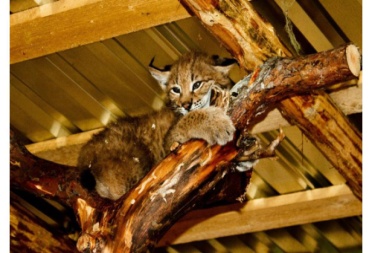 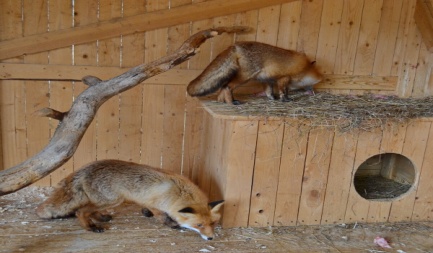 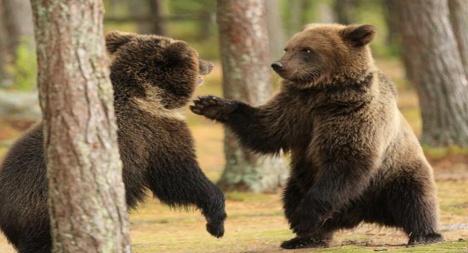 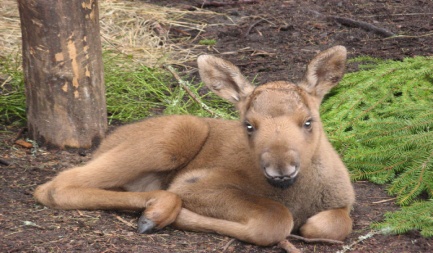 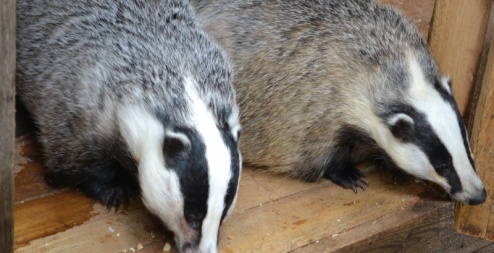 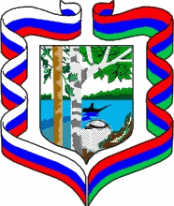 Проекты, рекомендуемые для включения в план мероприятий
по реализации Стратегии
Строительство новых мощностей по хранению и глубокой переработке ягод и грибов, создание нового логистического центра по заготовке сырья
ООО «Фрешберри»
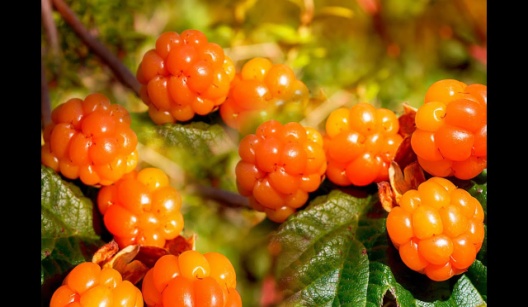 ООО "ФРЕШБЕРРИ" - динамично развивающаяся компания, специализирующаяся по заготовке и очистке дикорастущей ягоды, грибов, лекарственных дикорастущих и культивированных трав и березового сока.
Производственная линия оснащена оборудованием лидирующих Европейских производителей в области технологий используемых при заморозке и очистке плодов ягод, овощей и фруктов.
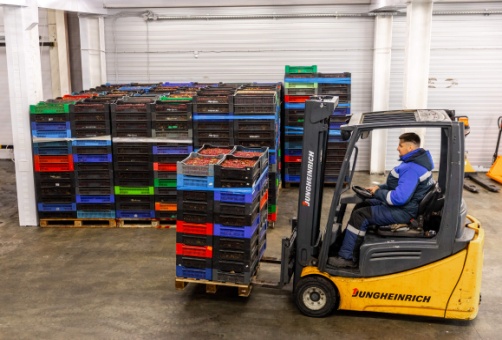 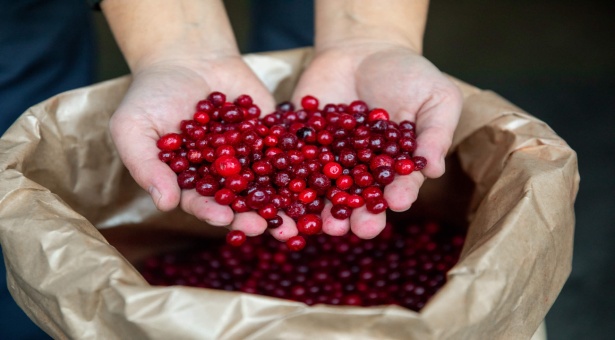 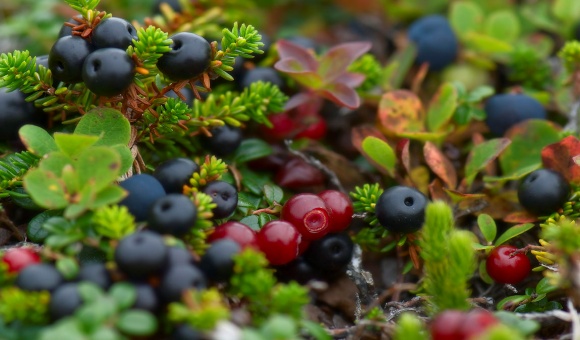 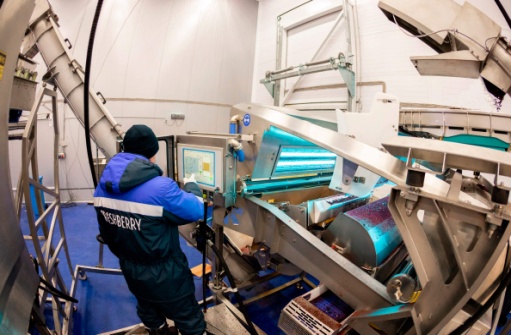 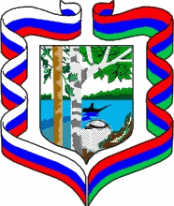 Оценка финансовых ресурсов
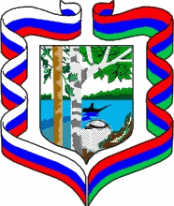 Стратегия социально-экономического развития  - это документ общественного согласия между жителями, бизнесом и властью о будущем развитии нашего района
Стратегия позволит: